Maths
Work Out the Gradient of a Line Perpendicular to a Given Line
Miss Davies

Please note some slides do have colour font on them
‹#›
Find the gradient of perpendicular line
1. Work out the gradient of each line
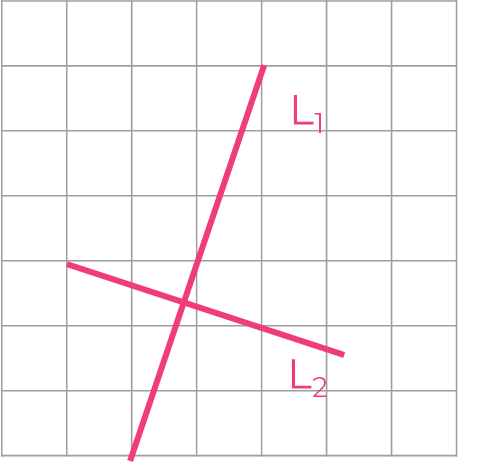 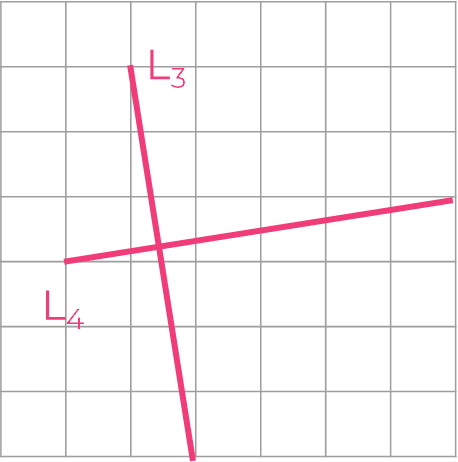 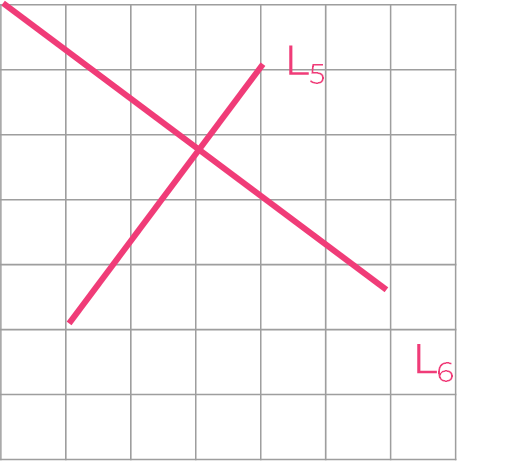 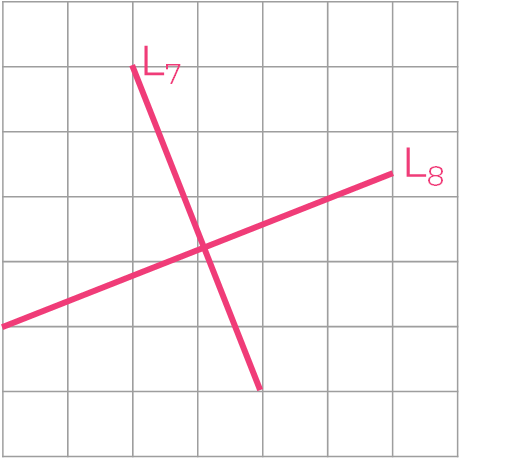 ‹#›
Answers
‹#›
Find the gradient of perpendicular line
1. Work out the gradient of each line
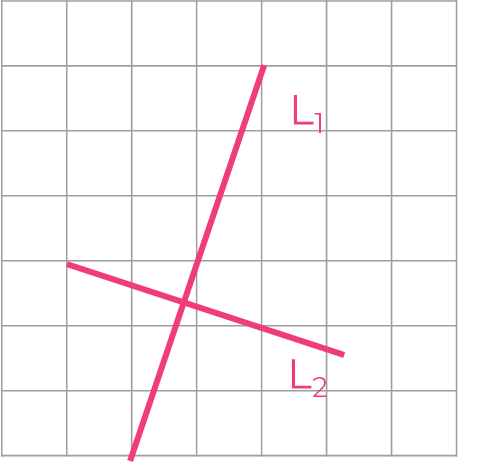 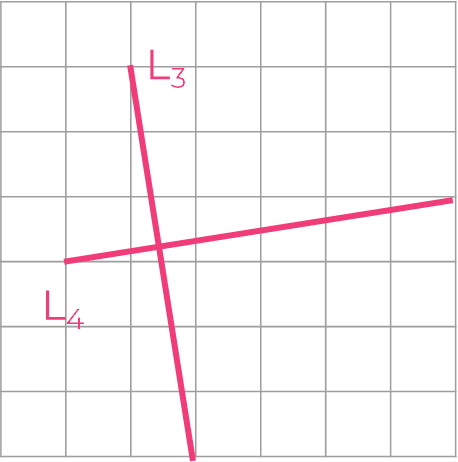 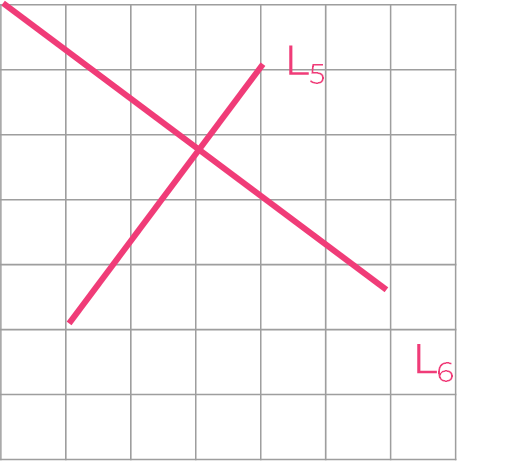 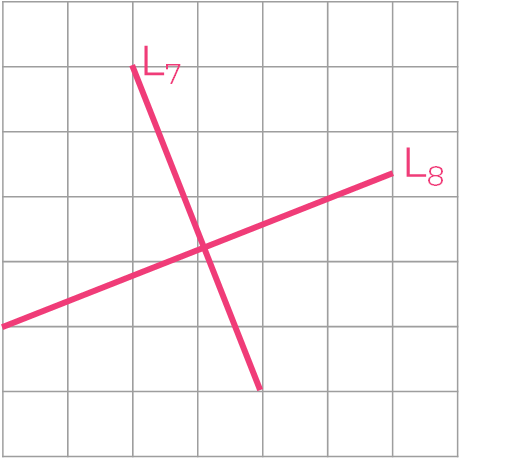 ‹#›